Procesní modely programu
Jan Činčera
Cíle
Po ukončení studenti použijí vhodný model pro sestavení či analýzu procesní teorie programu.
Otázky k zamyšlení
Programy se skládají ze sekvence aktivit. Podle jakých zásad je nejlépe seřadit?
Procesní teorie programu = přesvědčení o nejvhodnější sekvenci aktivit z hlediska podpory učení a dosažení cílů programu
Vhodné pořadí aktivit podporuje učení
Kurs Orbis Kaktus. Foto: Marta Veselá, JČ
Pořadí aktivit může vycházet z teorií o efektivním učení
„Nejdříve si řekneme něco ochraně veverek…“
„Proč si myslíte, že bychom měli chránit veverky?“
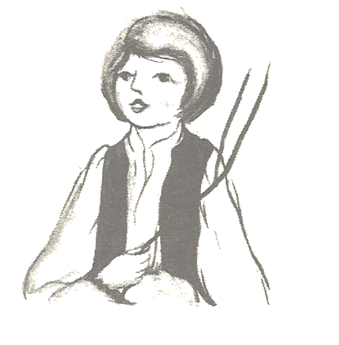 „Najděte v okolí všechny stopy po veverkách…“
V informačně-asimilačních modelech vzniká znalost v procesu „informace – asimilace – aplikace“.

Dovednosti se rozvíjí v sekvenci 
„vysvětli a ukaž – procvič – aplikuj“.
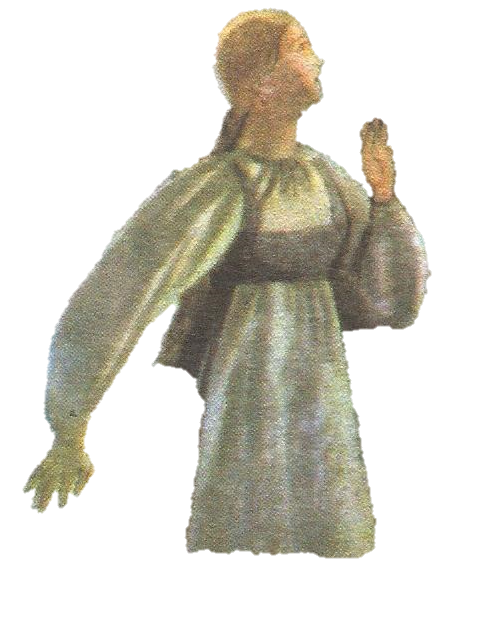 V konstruktivistických modelech se mění porozumění a postoje v procesu 

„evokace prekonceptu – uvědomění nových významů – reflexe nového konceptu“ (E-U-R)
Jak udržitelně využívat přírodní zdroje?
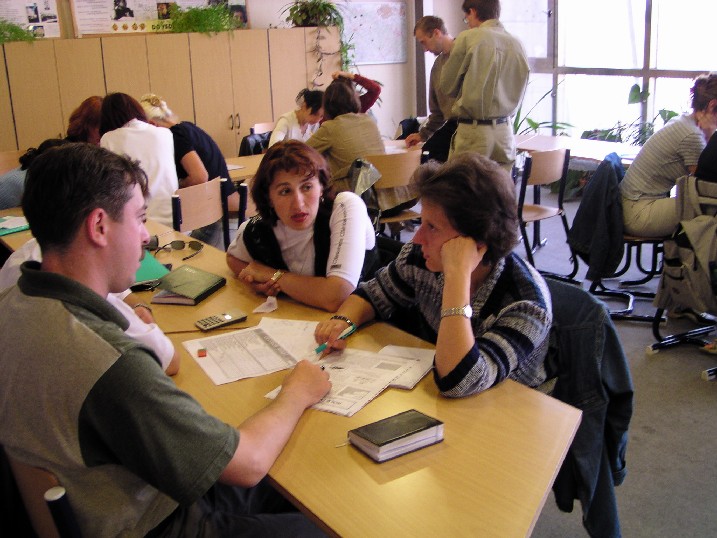 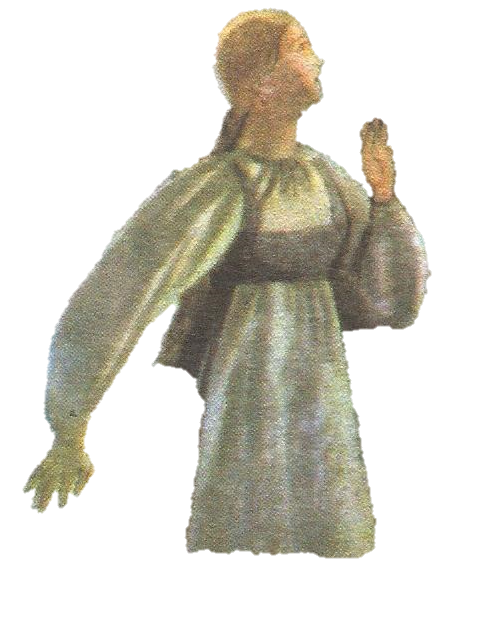 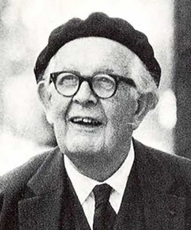 Jak udržitelně využívat přírodní zdroje?
Jean Piaget
Zdroj: Wikimedia Commons
Ve zkušenostních modelech se mění akční teorie, rozvíjí kompetence či získává porozumění  a self-efficacy v procesu 

„zkušenost – reflexe – zobecnění - transfer“ (Kolbův cyklus)
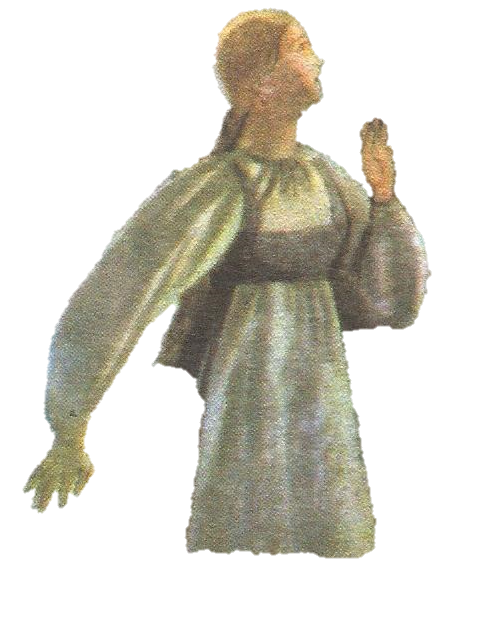 Akční teorie = 
předpoklady o vhodném postupu k dosažení určitého cíle.
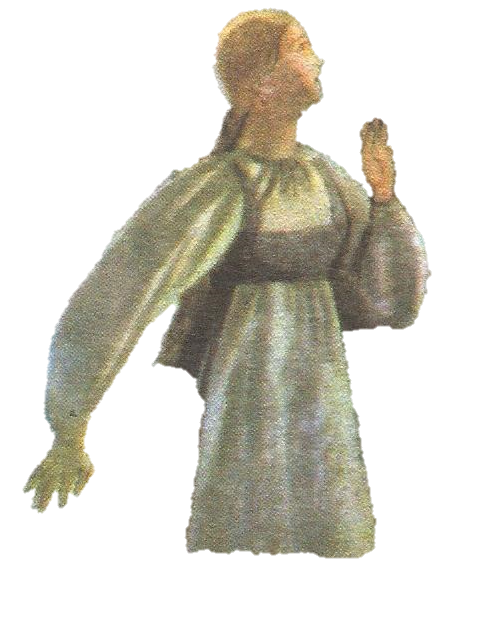 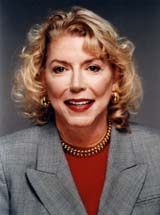 Bernice McCarthy
Modely učení je možné i kombinovat:
Model „4MAT“ je vhodný pro větší integrované tematické celky.
Řazení aktivit by mělo respektovat možnosti skupiny. Ty se proměňují v čase.
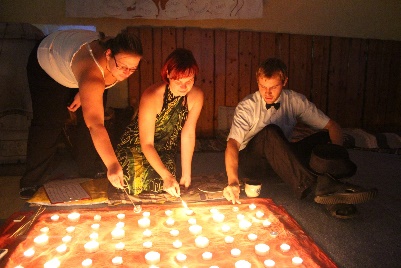 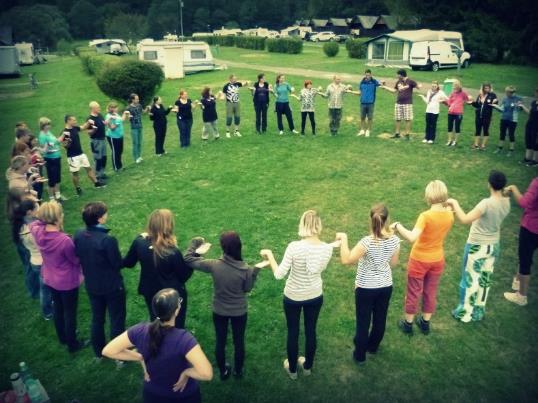 Tuckmanova teorie vývoje skupiny
Koheze skupiny
Čas
Metodika mnoha metod vychází z ověřování v praxi nebo ze specifických metodických přístupů
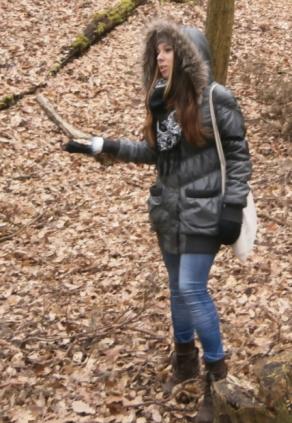 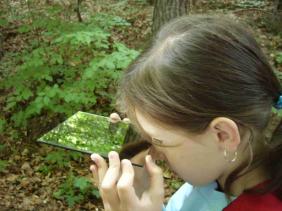 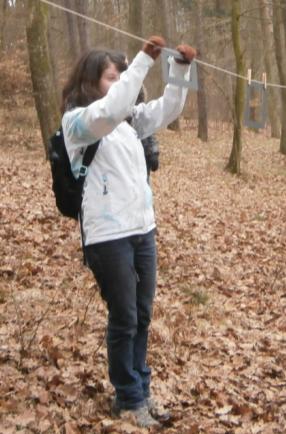 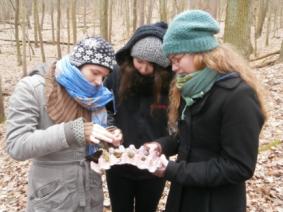 „Procházky po Zemi“ vyžadují práci s místem, ale mají i přesná pravidla pro uvádění, např. střídání stacionárních a přechodových aktivit.
Programy „tematické interpretace“ se postupně vrací a rozvádí  hlavní sdělení programu
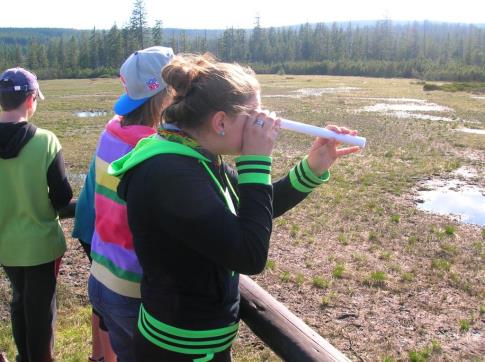 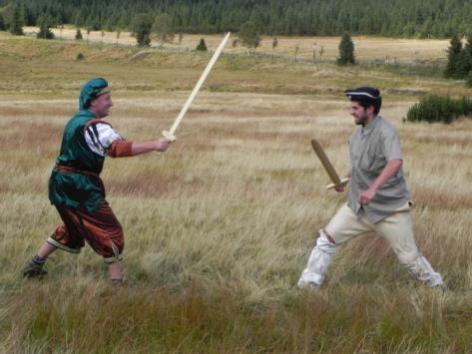 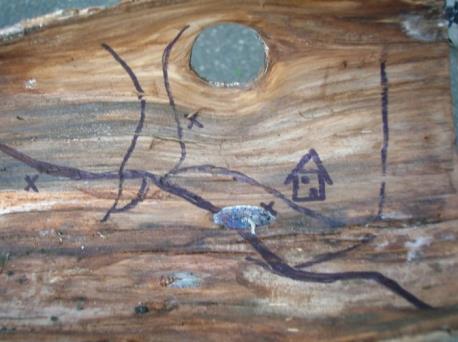 Kořeny – pobytový program pro žáky ZŠ
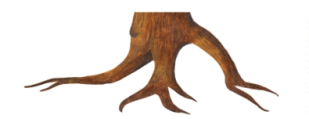 Řazení aktivit v programu terénní tematické interpretace 
Foto: David Kavan, SEV Jizerka
Programy „badatelsky orientované výuky“ předpokládají sled fází podle badatelského cyklu
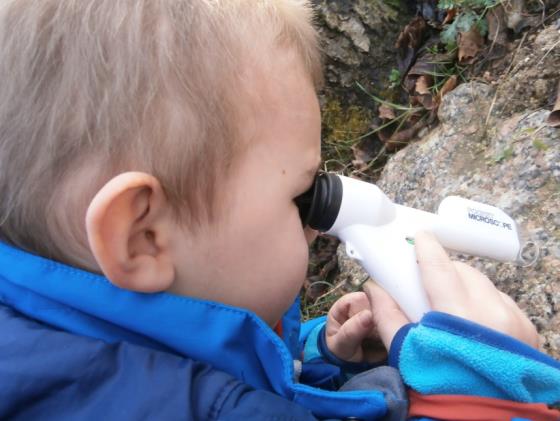 Badatelský cyklus
JČ. Foto JČ
Závěr
V rozvaze o vhodné procesní teorii programu můžeme vycházet z relevantních teorií učení, vývojové fáze skupiny, či specifických metodik.
Při sestavení či výběru vhodného modelu je třeba zvážit cíle programu, vlastnosti skupiny, celkový kontext a způsob našeho uvažování o programu.
Příklad: využití konstruktivistického modelu v krátkém programu
Babička cvrček
Pro potřeby výuky upraveno z NaZemi: Podobal – příručka o globálních souvislostech našeho obchodování
VODA JE ZBOŽÍ.
Souhlasíte s výše uvedeným výrokem? 
Se svojí sousedkou navrhněte 3-5 otázek, ve kterých se (v možných různých slovních tvarech) objevují všechna tři výše uvedená slova (voda-je-zboží) a zkuste si na některé z nich odpovědět.
Podle skutečných události v Bolívii, Cochabamba, 2000 …
https://youtu.be/AXz4XPuB_BM
VODA JE ZBOŽÍ.
Změnil se po filmu Váš pohled na otázky, které jste si před ním položili?
Jak zajistit dostatek pitné vody v regionech, kde je/bude voda drahá a pro chudší obyvatele cenově nedostupná?
Co můžeme pro globální zajištění pitné vody udělat my?